E.E.E.F.M. Prof.ª Filomena Quitiba
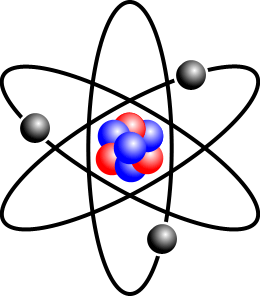 Metais   Pesados
Cobalto
Alunos: Matheus Carvalho & Ronald
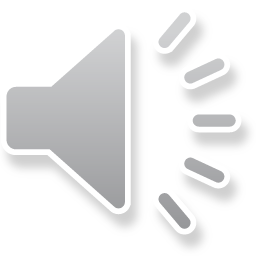 Prof.ª: Chirlei         	Disciplina: Química
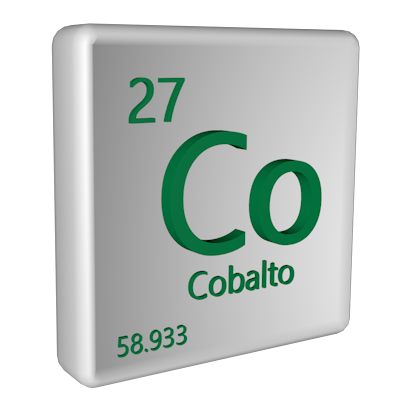 Características:
É um metal de transição da família 9 (VIIB);
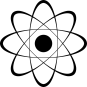 Ele se localiza no período 4;
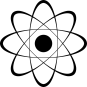 Nome do elemento é proveniente do alemão kobalt ou kobold, que significa espírito maligno ou demônio das minas, chamado assim pelos mineiros devido a sua toxicidade.
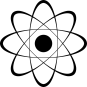 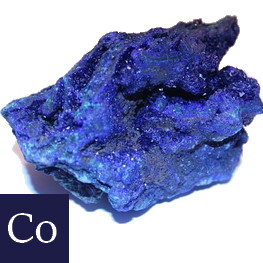 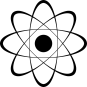 O elemento foi descoberto por Georg Brandt;
(sua data varia de 1730 e 1737)
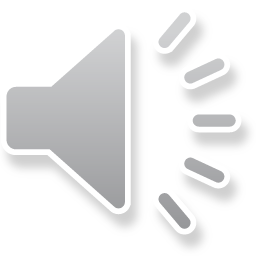 Utilizações:
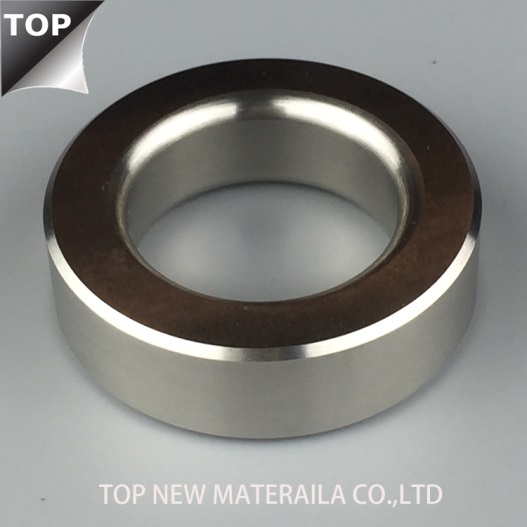 É utilizado para a produção de superligas usadas em turbinas de gás de aviões, ligas resistentes a corrosão e ferramentas de diamante.
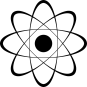 Forma liga com cromo e tungstênio que é utilizado em objetos capazes de suportar altas temperaturas e serem resistentes.
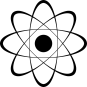 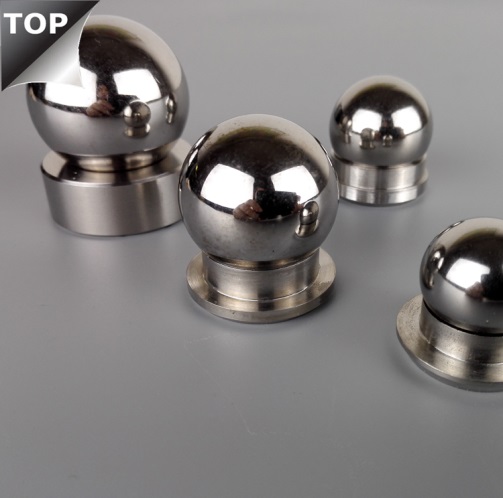 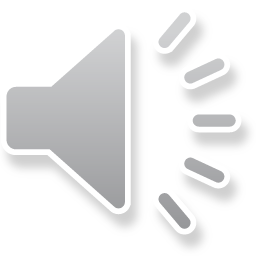 Papel Biológico
O cobalto em pequena quantidade é um elemento químico essencial para numerosos organismos, incluindo os humanos. A presença de quantidades entre 0,13 e 0,30 ppm no solo melhora sensivelmente a saúde dos animais de pastoreio. O cobalto é um componente central da vitamina B12 (cianocobalamina).
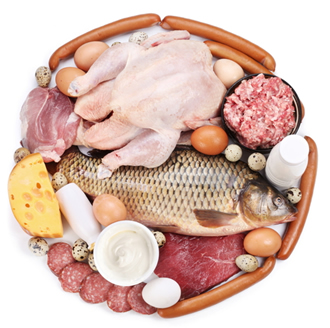 -Exemplos de alimentos ricos em vitamina B12
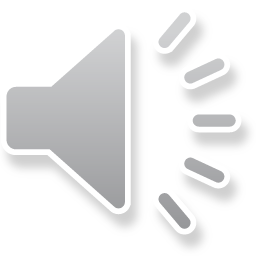 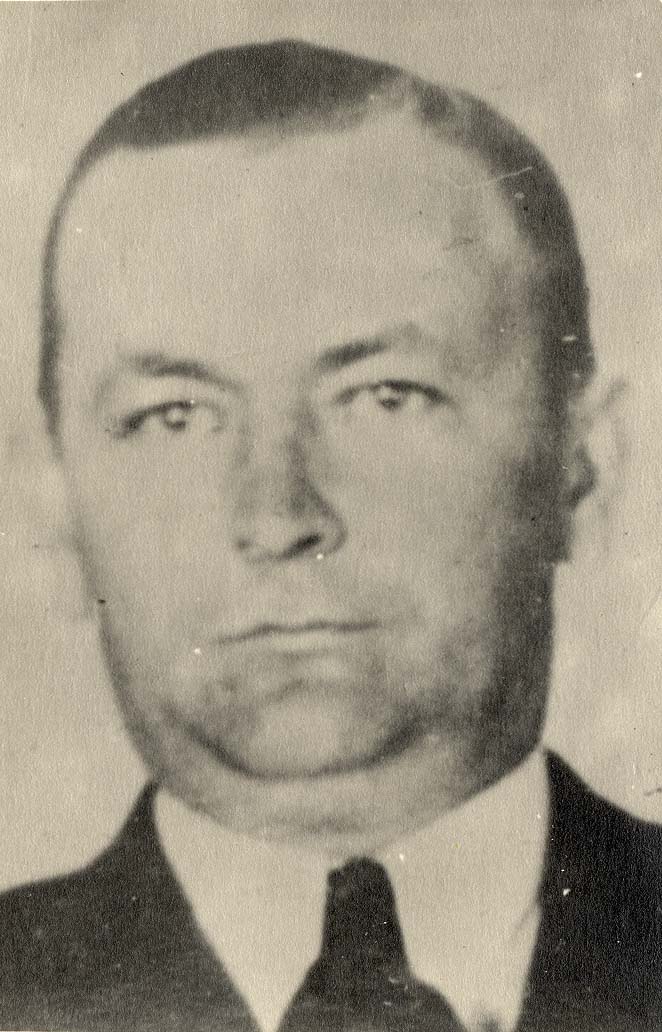 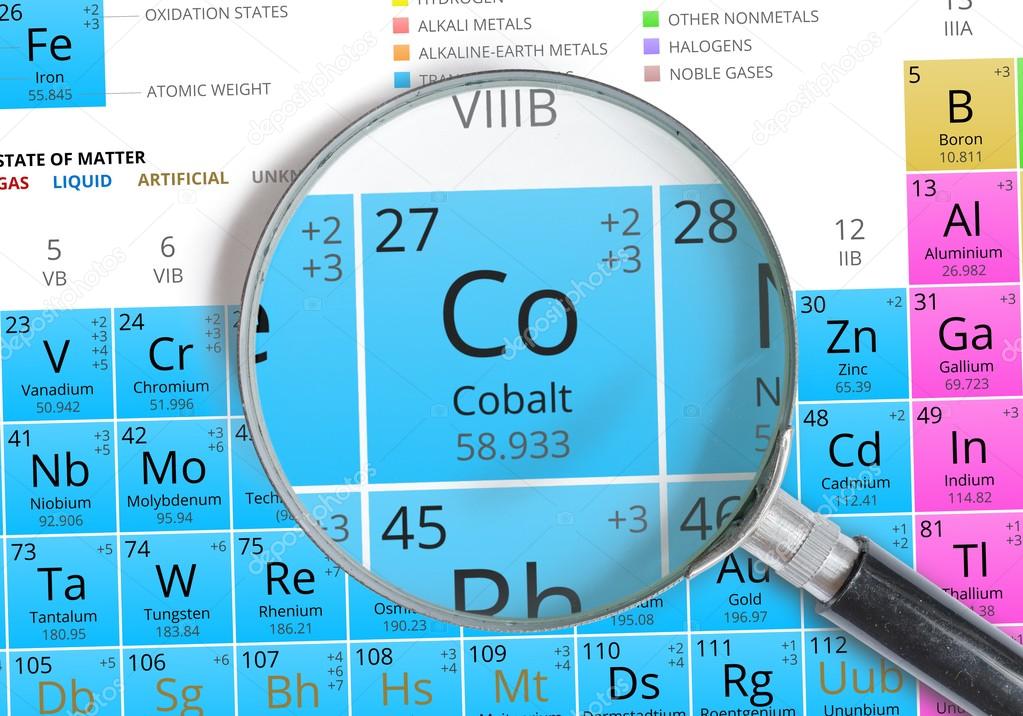 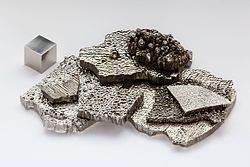 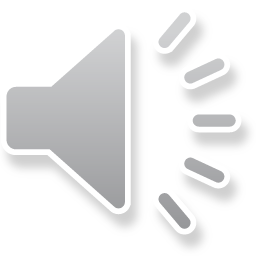 Curiosidades
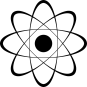 O Co-60, um radioisótopo, é um importante traçador e agente no tratamento do câncer.
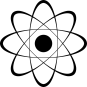 O Co-60 é radioativo e a exposição a sua radiação pode provocar câncer.
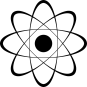 O Co-60 é usado como fonte de radiação gama em radioterapia, esterilização de alimentos.
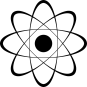 Normalmente é encontrado junto com o níquel, e ambos fazem parte dos meteoritos de ferro.
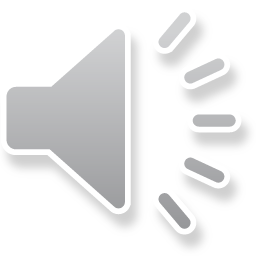 Nas Telonas...
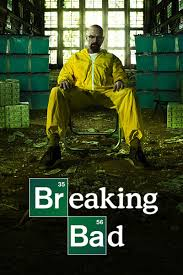 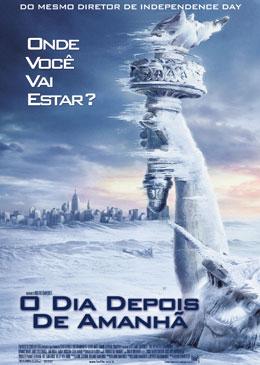 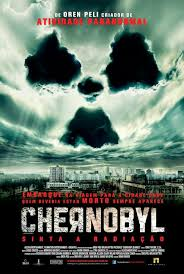 Chernobyl (2012)
Breaking Bad (2008)
O Dia Depois de Amanhã
(2004)
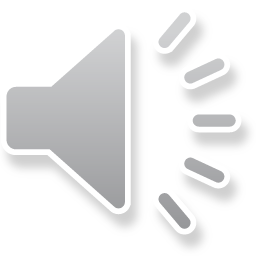 E.E.E.F.M. Prof.ª Filomena Quitiba
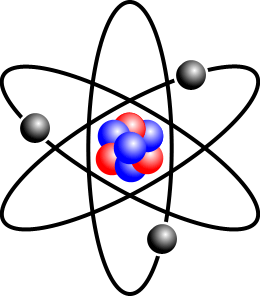 Metais   Pesados
Cobalto
Alunos: Matheus Carvalho & Ronald
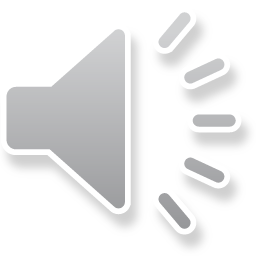 Prof.ª: Chirlei         	Disciplina: Química